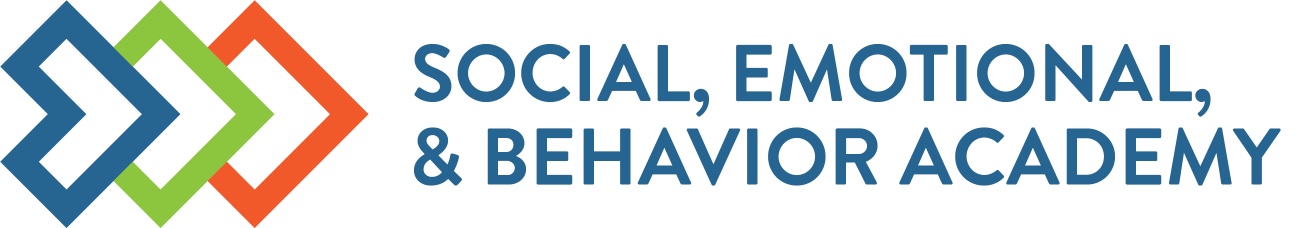 PBIS Coaches’ TrainingYear 3:  December 2023
Insert Trainer Name
Created from content from the National Technical Assistance Center on Positive Behavioral Interventions and Supports U.S. Department of Education, Office of Special Education Programs and Office of Elementary and Secondary Education
with support from NEPBIS Network, May Institute, & Broad Reach Consulting
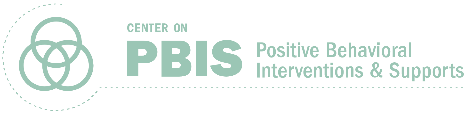 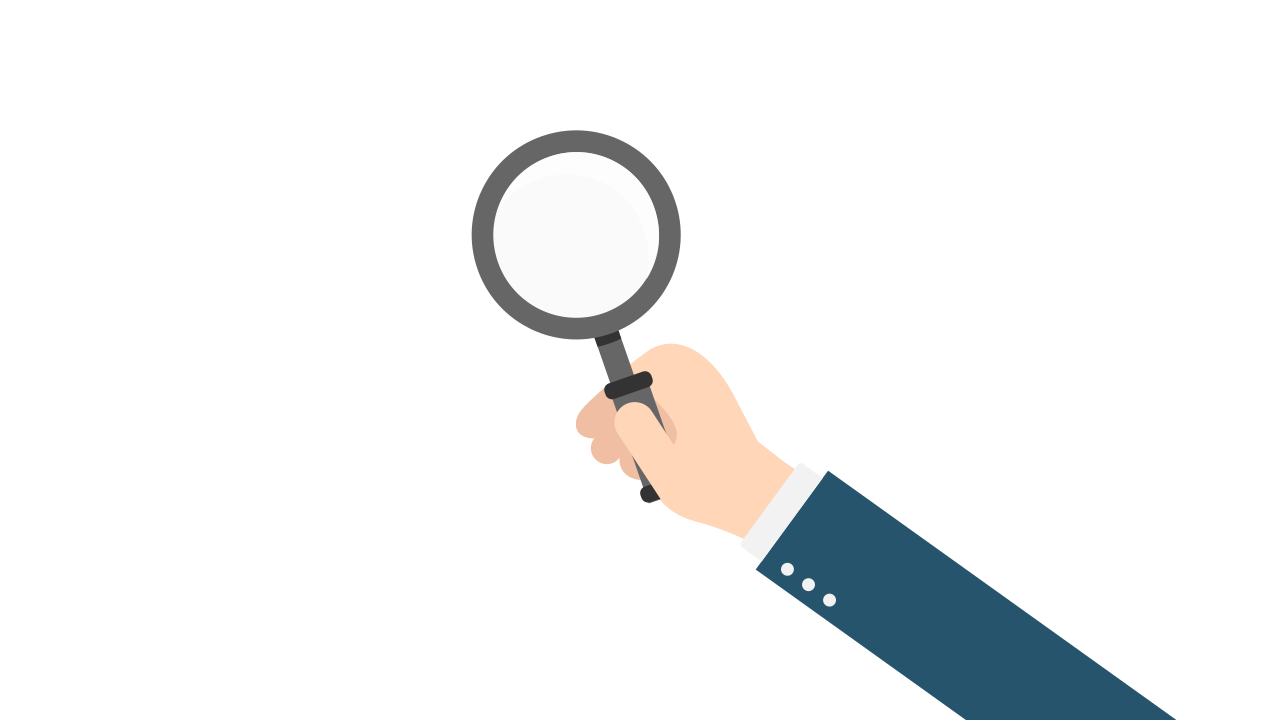 EXPECTATIONS
IN-PERSON TEAM TRAINING EVENT INCLEMENT WEATHER POLICY
In case of inclement weather, we will cancel our team training if the local school district where the training will be held is either delayed or cancelled due to inclement weather. Please monitor school and district closings for the school district in which the training is being held. In any case that you feel it is not safe for you to travel to the cohort training, please make the decision that is most safe for you.
Your training site is [Trainers please fill in location]
ACTIVITY: ATTENDANCE
Scan QR code on the left or follow the URL posted in the chat to access the online attendance survey
Follow prompts to enter attendance information
Notify trainers if you require assistance (e.g., identifying your cohort or cohort group)
Certificates of Attendance will be sent in January and June.  Attendance records will be use as verification
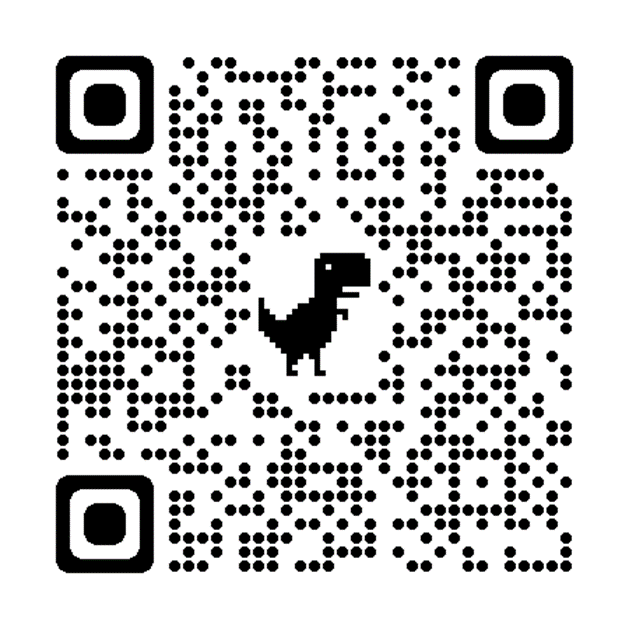 You are in Cohort 8
1 minute
[Speaker Notes: ATTENDANCE:  https://edc.co1.qualtrics.com/jfe/form/SV_81vbI1jl3cwmLY2]
Agenda & Coaches' Tasks
HELPFUL RESOURCES
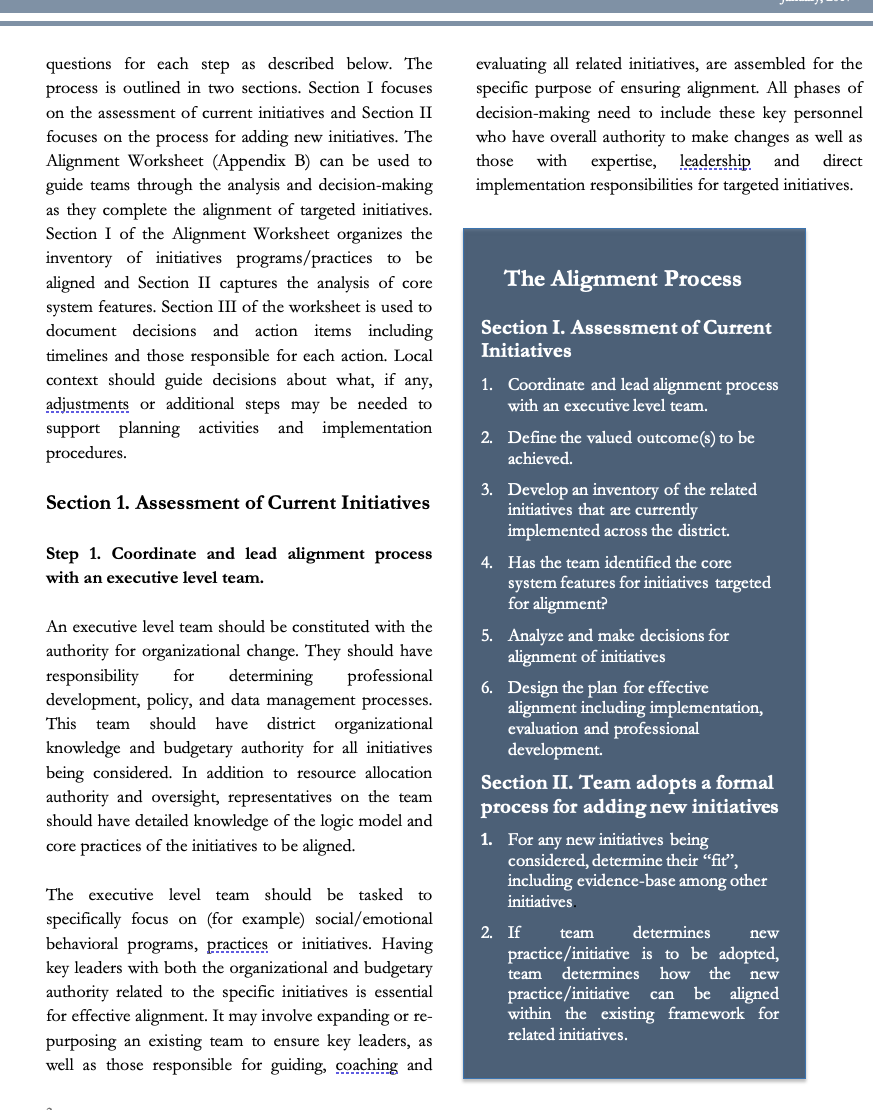 RESOURCES:
Tiered Fidelity Inventory
PBIS TFI Walkthrough Tip Sheet
Integrated TFI Companion Guide
Working Smarter Matrix
Technical Guide for Alignment of Initiatives, Programs and Practices in School Districts
Alignment Activity
[Speaker Notes: RESOURCES:
PBIS TFI: Resource link: https://www.pbisapps.org/resource/tfi
PBIS TFI Walkthrough Tip Sheet: https://www.pbisapps.org/resource/tfi-walkthrough-tip-sheet
Integrated TFI Companion Guide:  https://www.pbis.org/resource/integrated-tiered-fidelity-inventory-companion-guide
Technical Guide for Alignment of Initiatives: https://www.pbis.org/resource/technical-guide-for-alignment-of-initiatives-programs-and-practices-in-school-districts
Working Smarter Matrix:  https://sebacademy.edc.org/tier-2-working-smarter-teams-activity]
Glows & Grows:Assessment
 of Classroom Practices
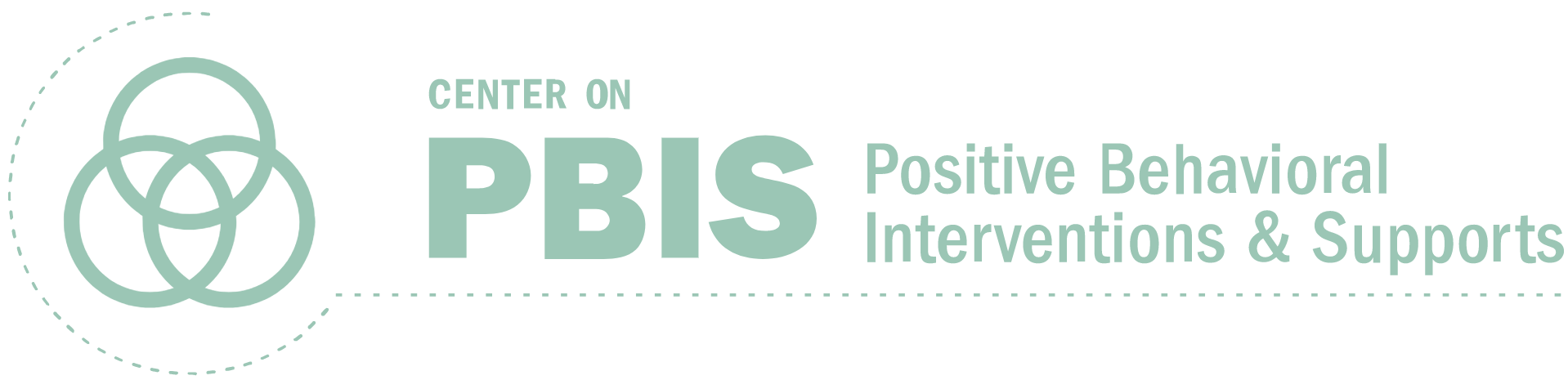 [Speaker Notes: 12:30]
Supporting and Responding – Classroom Support Doc
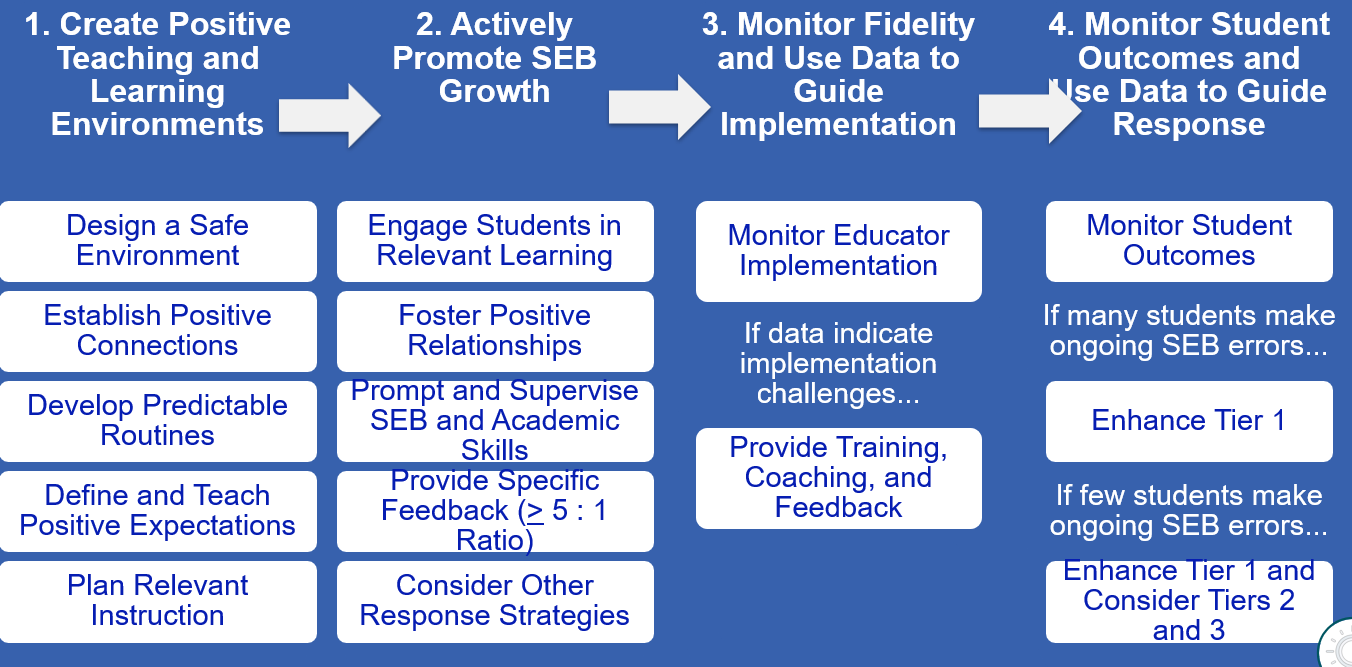 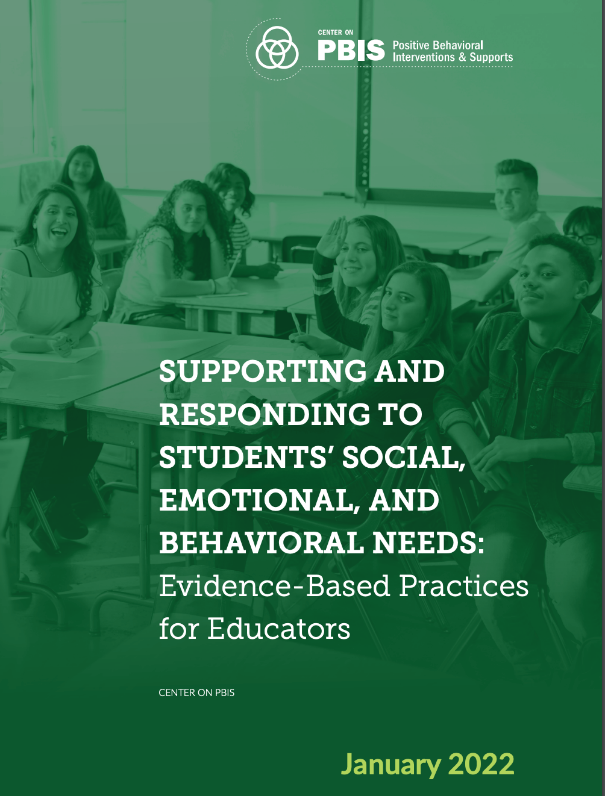 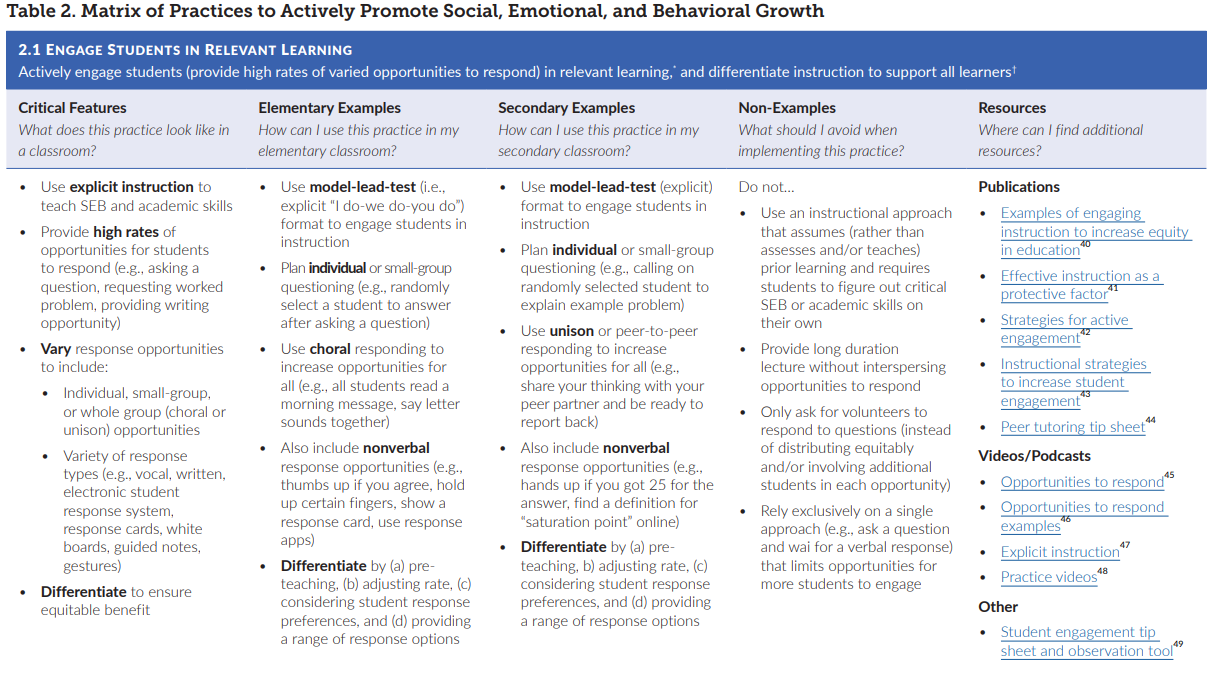 First, be familiar with our resources
[Speaker Notes: Incorporate familiar resources, such as the Supporting and Responding to behavior document, which can be found on PBIS.org and provides useful tools for organizing class-wide supports.
Please add this document to the chat: https://www.pbis.org/resource/supporting-and-responding-to-behavior-evidence-based-classroom-strategies-for-teachers]
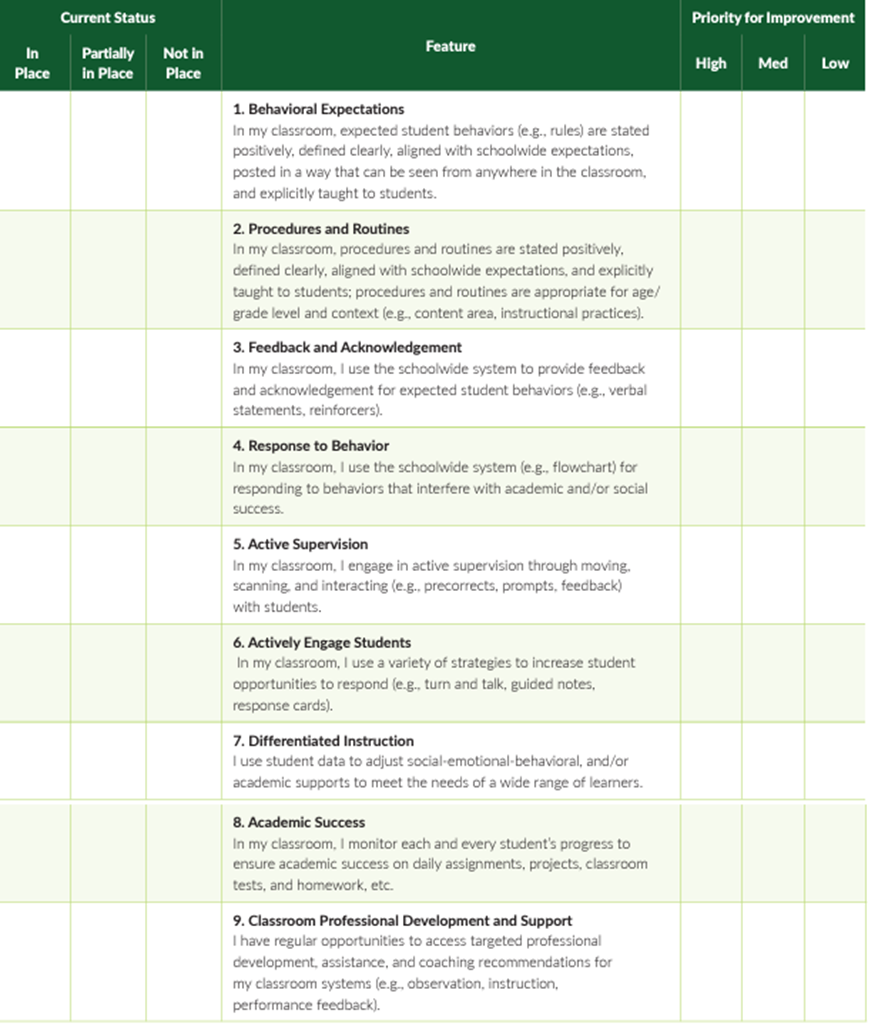 Assessment Tools
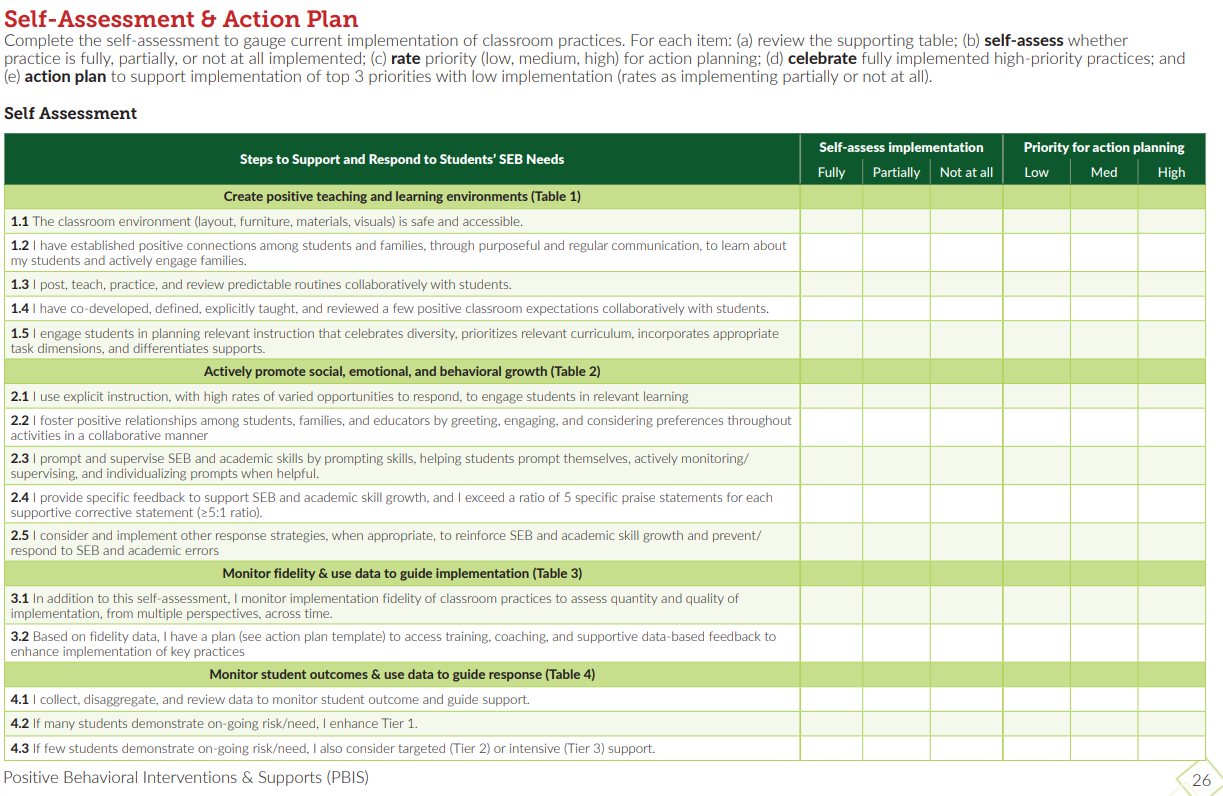 Page 26 of the Supporting & Responding Brief
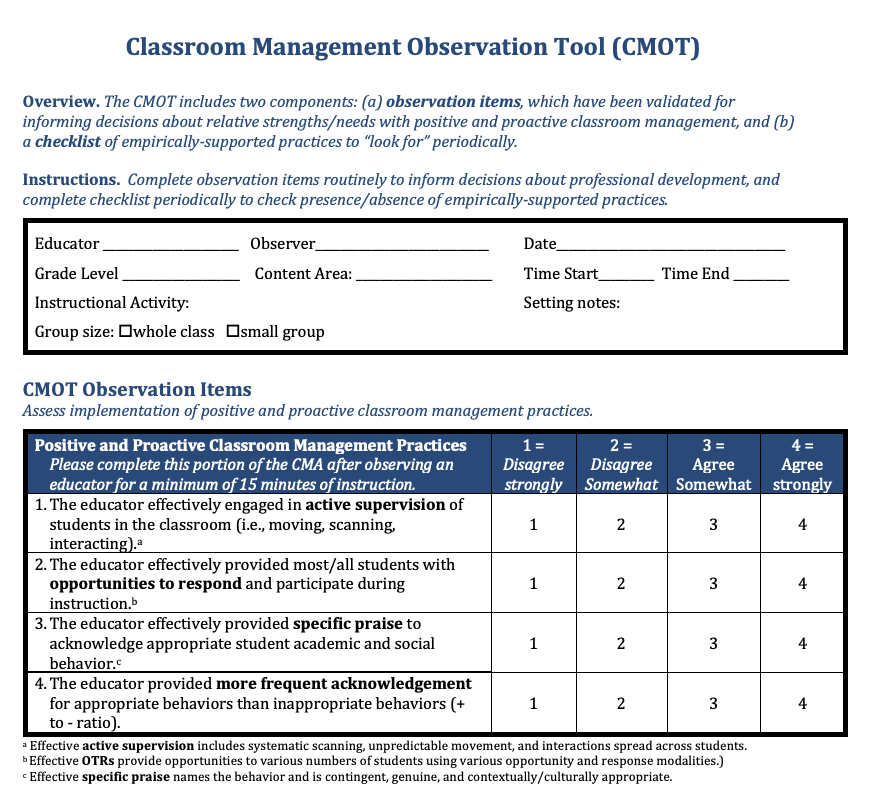 SELF ASSESSMENT SURVEY
Classroom ASSESSMENT SURVEY
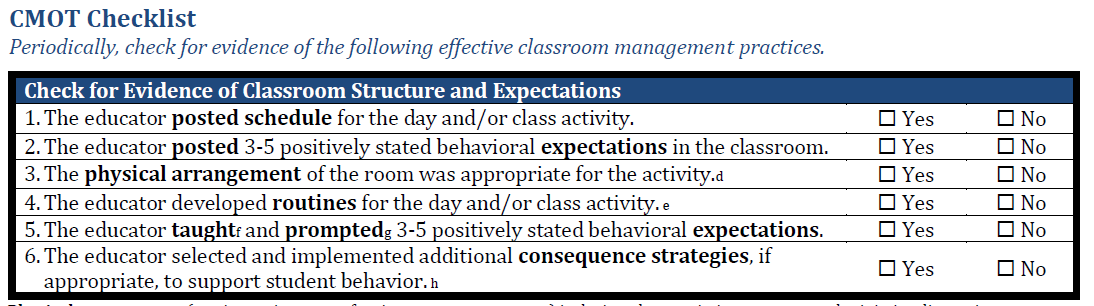 CMOT: Observation tool and Check List
[Speaker Notes: Cmot - https://sebacademy.edc.org/classroom-management-observation-tool-cmot
Supporting and responding to SEB Needs  https://sebacademy.edc.org/supporting-and-responding-students-social-emotional-and-behavioral-needs-classrooms
Classroom Self Assessment Survey  - www.pbisapps.org/resource/self-assessment-survey]
DISCUSSION: CLASSROOM ASSESSMENT
How and when have you decided to assess classroom practices?
3 minutes
7 minutes
Independent Jot

Whole Group
INTEGRATION & ALIGNMENT WITH PBIS
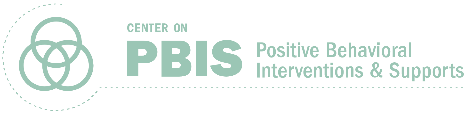 BIG IDEAS: WHY ALIGN?
Tier 3
Use one coherent implementation framework to align competing initiatives for the current context and avoid repeatedly shifting focus to new initiatives.
Articulate and simplify message so district, community/school leaders and staff see a coherent framework and can support an overall improvement strategy
Use the PBIS/MTSS core features as the guiding principles of the proactive/preventative approach.
Equity
Tier 2
Outcomes
Tier 1
[Speaker Notes: We know that every year schools are asked to add more onto their task list.  It seems like just when schools are implementing near fidelity with one initiative or program another one gets thrown into the mix and we lose momentum with the last one.  But they all seem so similar to each other…why can’t we just stick with one. 

We’re not saying these aren’t important to the health of your school climate but how do you fully integrate everything together?  We know PBIS has some explicit practices but mostly it’s an implementation framework that can be used to align initiatives and articulate a simplified message so that your stakeholders can support the overall improvement strategy rather then a series of disjointed practices that never get full attention.     The PBIS/MTSS approach is proactive preventative and focuses on tiers of intervention.   It’s within those systems and tiers that you can add new research and strategies to support your students.]
ALIGNING INITIATIVES, PROGRAMS, & PRACTICES
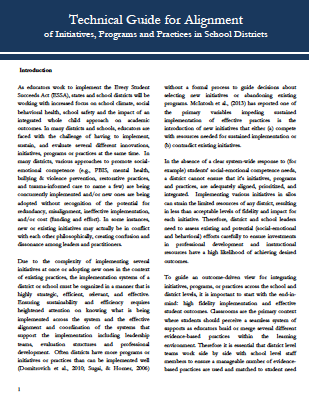 View 
Technical 
Guide on pbis.org
National TA Center on PBIS. (2017). Technical guide for alignment of initiatives, programs, practices in school districts. Eugene, OR: Retrieved from www.pbis.org
[Speaker Notes: There are 5 steps to take when thinking about Aligning initiatives.  

Define your  valued outcomes – Like a Positive School Culture
List your related initiatives – Like PBIS, SEL, mental health, Bully Prevention
Identify core system features – Such as Teaching Lessons or Acknowledging students
Analyze and make decisions  - How to combine PD Events
And plan for effective alignment – like combining teams and outcomes.


If you're interested in learning more about integration and alignment, you can download and read the "Technical guide for Alignment"  on PBIS.org
You can use section 5C in your getting started workbook for more information.]
1. Define the valued outcome(s).
WORKING SMARTER MATRIX
2. List related initiatives.
[Speaker Notes: This is the working Smarter Matrix which helps us see where we have overlap with our teams and initiatives. 

You can see right away that many of the initiatives have the same or similar purpose of improving behavior, They have the outcome goal of reducing office referrals which also seems related to Goal #3 in their School Improvement plan. and many also focus on ALL Students which is considered Tier 1.   They even have many of the same staff on the teams which becomes a time drain with so many meetings to schedule and attend. 

So isn’t it obvious that we should be combining efforts where we can?   We think so!]
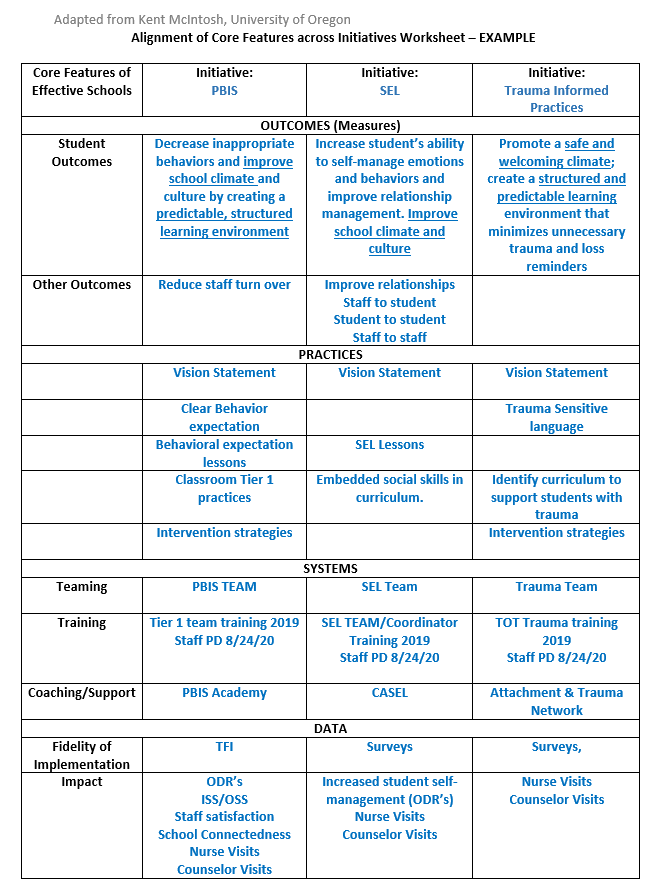 3. Identify core system features.
[Speaker Notes: Here is an example of The alignment activity you will work on this year.  This one seeks to align PBIS with SEL and Trauma Informed Practices.   This worksheet will help us align the Core System Features of each initiative.   Let’s take a closer look. 



Alignment Worksheet: https://nepbis.org/wp-content/uploads/2018/11/Alignment-Activity-1.docx]
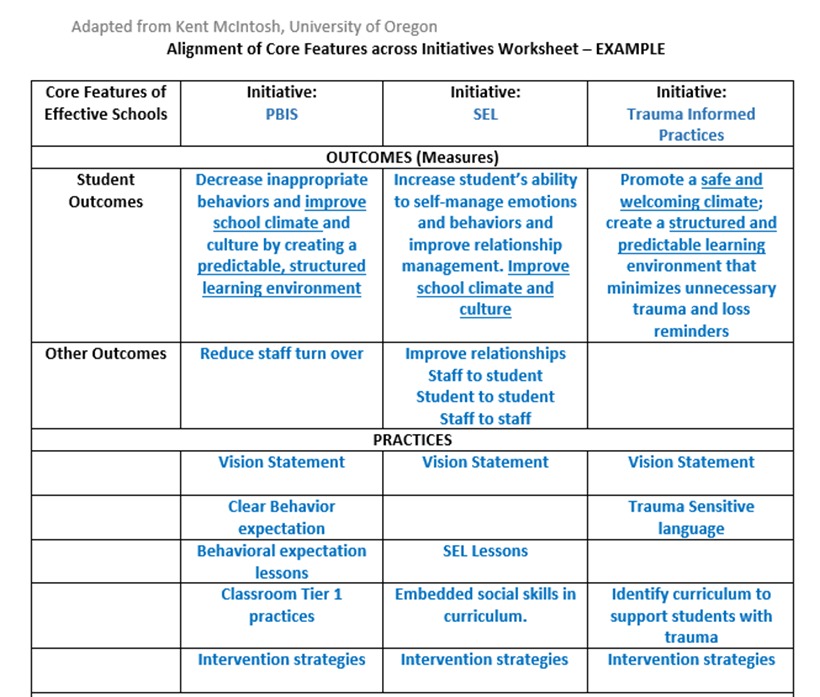 4. Analyze and make decisions for alignment.
5. Design the plan for effective alignment.
[Speaker Notes: We start by identifying our initiatives and then listing the desired Outcomes for each – CLICK
We see that overall our goal here is to improve the school climate and culture. 

Next we list the various practice set align the practices so you can see where they overlap. 

All 3 initiatives have a vision statement component.  (we don’t need 3 separate statements but rather 1 that encompasses all 3 initiatives.)

We can also see other areas that overlap such as lessons and intervention strategies.]
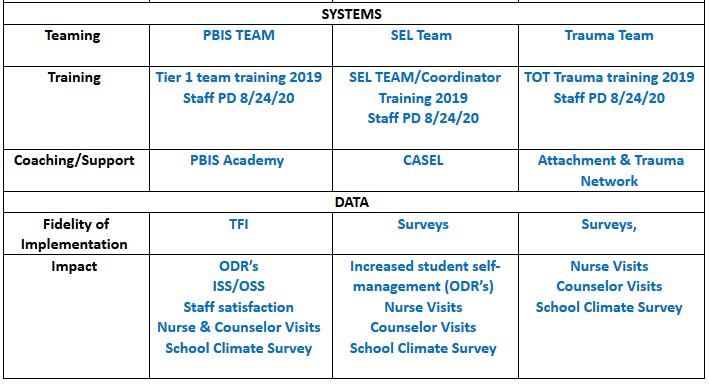 [Speaker Notes: The next ss to consider are Systems and Data – 

You’ll want to list the team that was created to lead the initiative.  
Can they be combined?  Revisit your working smarter matrix and see if the same people are on multiple committees.   

Next think of the training for staff - 
Can we create staff PD that covers all 3 topics so that staff understand their interconnectedness? 

Finally, consider what Fidelity and outcome data you will use to determine fidelity and effectiveness. 

Here you can see that ODR’s, Nurse and counselor visits and the school climate survey will be outcome measures for all 3 initiatives]
[Speaker Notes: For many schools who are returning to in person learning supporting students who have experienced high levels of stress and anxiety has become a priority.  You can see how the team can develop strategies and skills and incorporate them into their social curriculum.

READ LUNCH Column -  it would be a matter of teaching skills to students.  – the matrix is the delivery mechanism to get skills out to EVERYONE!!!  It’s the common language and script used to teach, acknowledge, pre-correct 

This allows all staff to use the same approach for teaching and supporting across the school day and throughout the year.]
PBIS FRAMEWORK & SEB CROSSWALK
*SEB = Social, Emotional, & Behavioral
[Speaker Notes: Does your school have universal SEL practices (e.g., a curriculum such as Second Step, Zones of Regulation Restorative practices, Responsive Classroom)? If you said yes…how are you integrating them currently?  


Specific behaviors are important and necessary, but we are also addressing social competency with all our students.]
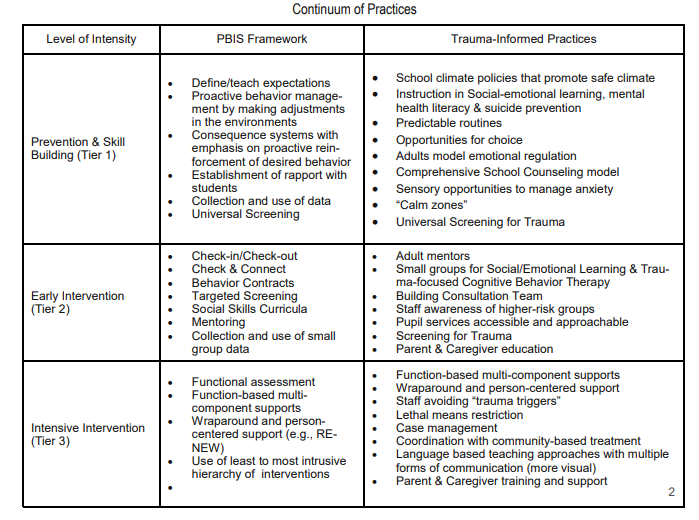 Trauma-Informed Practices & PBIS
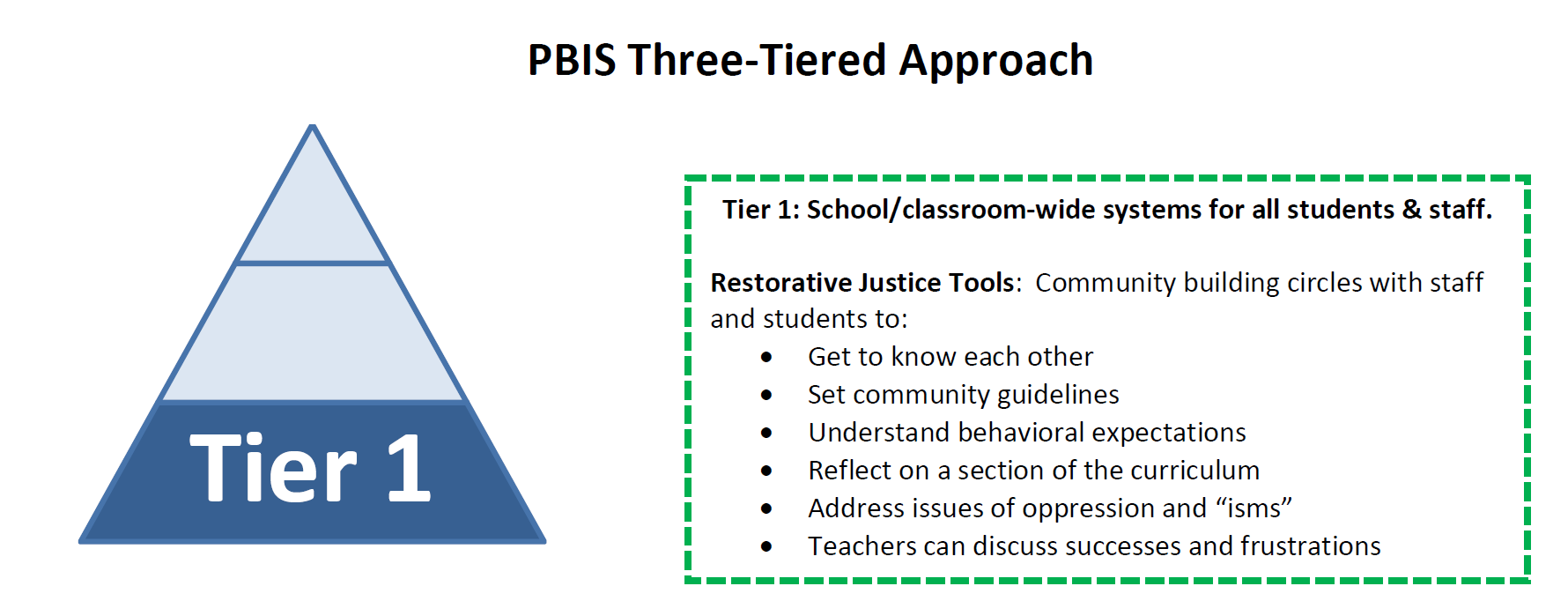 Restorative Practices & PBIS
[Speaker Notes: As demonstrated in the sample, Trauma informed and restorative justice practices seamlessly integrated with PBIS and in fact have many of the same goals and outcomes.  

So why do them all?  Well, you don’t have to unless your data or climate indicate the need.  

Each practice addresses a need or group of needs such as avoiding retraumatizing students or restoring relationships after conflict.  You might have a gang prevention or bullying prevention program in your school that address those topics.  But no matter the program you should use the MTSS/ PBIS framework to address it.  Meaning you use your staff systems to inform and train staff, you use your teaching systems (advisory, SEL Block) to teach students, your communication systems to inform families and the broader community, and your data systems to analyzed your implementation and results.]
GUIDELINES: EFFECTIVE ALIGNMENT
Systems
Organizational Level
Professional Development
Align multiple initiatives where common budget authority exists
Build aligned PD by comparing & combining core features of initiatives

Compare fundamental assumptions
Start with common “core features” & compare practices used to achieve these features
Determine how to incorporate additional core features efficiently
Build single PD curriculum that combines core features
Outcome Measures
Align multiple initiatives by using common measures to assess effectiveness
Logic Model
Resolve any logic model conflicts between initiatives
[Speaker Notes: Follow these guidelines to effectively align and integrate your initiatives.

Always start at the organizational level if possible – Can or does the same person have administrative and budget authority over the various initiatives?  This can help to avoid redundancies in trainers, repetitive tasks, staffing and resources.  

Use your Working Smarter matrix to align your common outcomes and outcome measures

Align and integrate the common core features into your practices and PD to be as efficient as possible with your time and resources.  

 Finally Resolve Logic Model Conflicts – Examine how everything flows together and resolve any issues where procedures might diverge. - such as one initiative might use Tangible reinforcers while another stresses only verbal feedback  - work with your team to come up with a collaborative workable protocol or solution]
ACTIVITY: INTEGRATION & ALIGNMENT
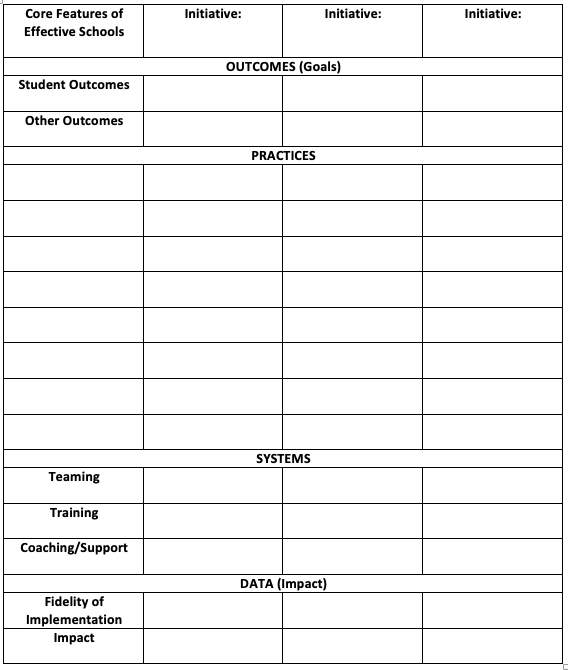 Complete the Alignment Activity Worksheet
First consider what other practice models you want to align with your PBIS Framework
What action steps are necessary to begin this work?
Add relevant items to your action plan or adjust as needed.
Consider using your Working Smarter Matrix if necessary.
10 minutes
 5 minutes
Coach Review/Chat

Whole Group
[Speaker Notes: Over this year work to complete the Integration and Alignment Activity that can be found on the platform. 
Think about which initiatives you have in your building or district.
What resources might you need to help address the alignment
Do you need to review or recreate your Working Smarter Matrix?
Update your action plan.]
PBISResource Spotlight:Teaching Social-Emotional Competencies within a PBIS Framework
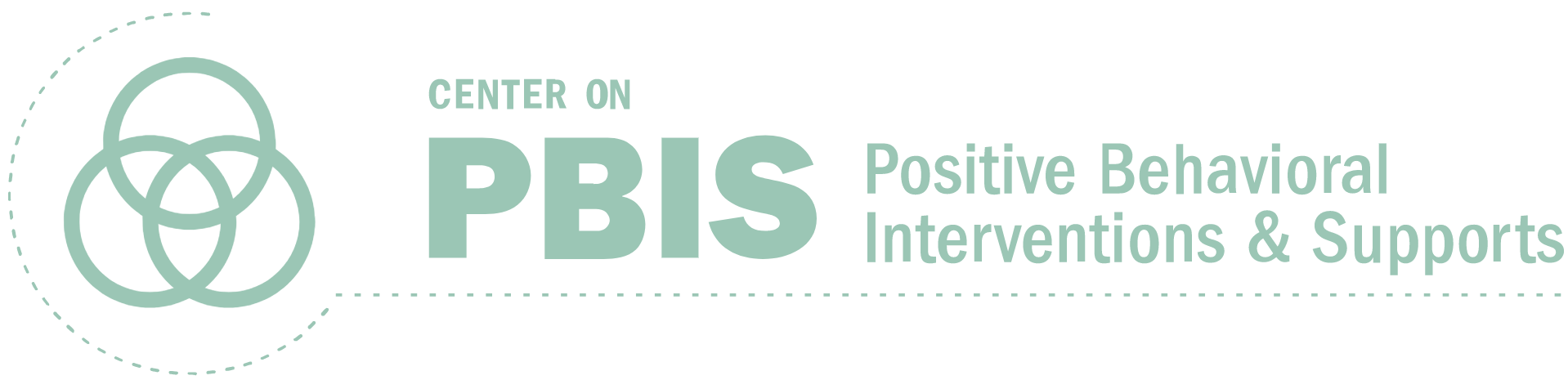 [Speaker Notes: RESOURCE LINK: https://www.pbis.org/resource/teaching-social-emotional-competencies-within-a-pbis-framework]
Topics for Alignment & Integration
TRAUMA
Integrating a Trauma-Informed Approach within PBIS Framework 
2020 Forum Session E1
SUICIDE PREVENTION
2020 Forum Session A6
Interview from 2020 Forum
SOCIAL EMOTIONAL COMPETENCIES
Teaching Social Emotional Competencies within PBIS Framework
Video: Social Emotional Learning: Cultivating Essential Life Skills
Restorative Practices
Restorative Practices in PBIS (SCTG Webinar)
Mental Health
Aligning and Integrating Mental Health and PBIS to Build Priority for Wellness 

SCREENING
Best Practices in Universal SEB Screening
SPECIAL TOPICS
Human Trafficking
Opioid
[Speaker Notes: Integrating a Trauma-Informed Approach within PBIS Framework - https://www.pbis.org/resource/integrating-a-trauma-informed-approach-within-a-pbis-framework
2020 Forum Session E1 - https://www.pbis.org/video/session-e1-pbis-forum-2020-integrating-a-trauma-informed-approach-within-a-pbis-framework
2020 Forum Session A6 - https://www.pbis.org/video/session-a6-pbis-forum-2020-applying-the-multi-tiered-framework-to-suicide-prevention
Interview from 2020 Forum - https://www.pbis.org/video/pbis-forum-2019-interview-tim-knoster
Teaching Social Emotional Competencies within PBIS Framework - https://www.pbis.org/resource/teaching-social-emotional-competencies-within-a-pbis-framework
Video: Social Emotional Learning: Cultivating Essential Life Skills - https://www.pbis.org/video/social-emotional-learning-cultivating-essential-life-skills
Aligning and Integrating Mental Health and PBIS to Build Priority for Wellness  - https://www.pbis.org/resource/aligning-and-integrating-mental-health-and-pbis-to-build-priority-for-wellness
Restorative Practices in PBIS (SCTG Webinar) - https://www.pbis.org/video/restorative-practices-in-pbis-sctg-webinar
Aligning and Integrating Mental Health and PBIS to Build Priority for Wellness - https://www.pbis.org/resource/aligning-and-integrating-mental-health-and-pbis-to-build-priority-for-wellness
Best Practices in Universal SEB Screening - https://www.pbis.org/resource/best-practices-in-universal-social-emotional-and-behavioral-screening-an-implementation-guide
Human Trafficking - https://www.pbis.org/resource/addressing-the-growing-problem-of-domestic-sex-trafficking-in-minors-through-pbis
Opioid - https://www.pbis.org/resource/using-the-pbis-framework-to-address-the-opioid-crisis-in-schools]
Teaching Social-Emotional Competencies within a PBIS Framework
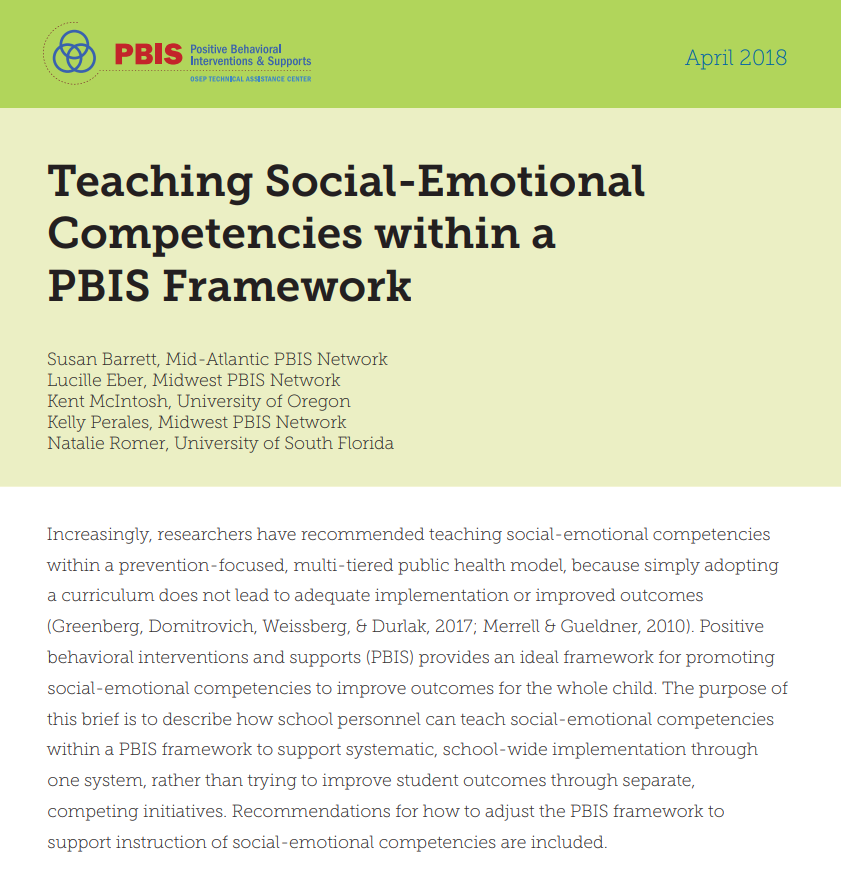 The purpose of this brief is to describe how school personnel can teach social-emotional competencies within a PBIS framework to support systematic, school-wide implementation through one system, rather than trying to improve student outcomes through separate, competing initiatives.
Implement social-emotional and behavior support through a single item
Expand the data that teams use to identify which skills to teach.
Teach social-emotional competencies using PBIS instructional systems
Promote adult wellness by creating a nurturing environment
DISCUSSION: Teaching Social-Emotional Competencies within a PBIS Framework
Download & Review Teaching Social-Emotional Competencies within a PBIS Framework.  (Or review one of the other resources)
Review Brief
What is your big takeaway? What from this brief resonates with you, and are you considering bringing back to your team?
10 minutes
 10 minutes
Coach Review/Chat

Whole Group
[Speaker Notes: Resource Link: https://www.pbis.org/resource/integrated-tiered-fidelity-inventory-companion-guide]
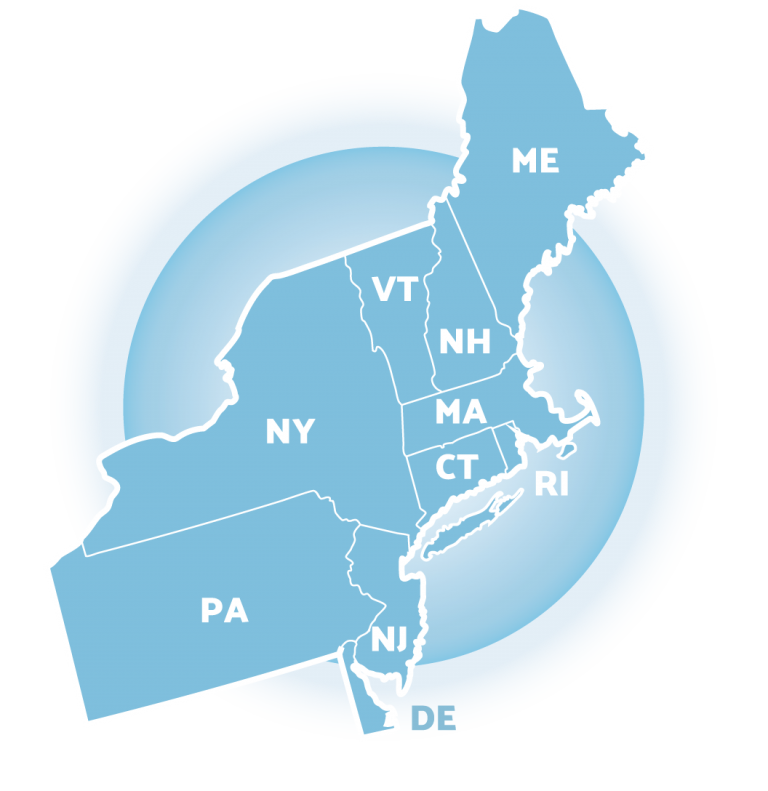 Preparing for Jan Training: TFI Walkthrough Tool
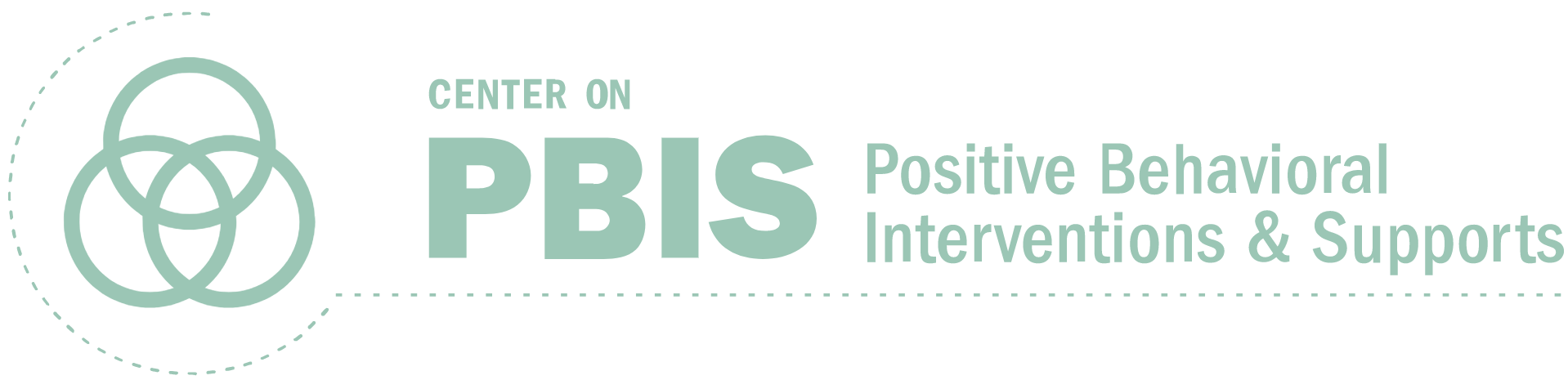 [Speaker Notes: https://www.pbisapps.org/products/tfi]
TIERED FIDELITY INVENTORY
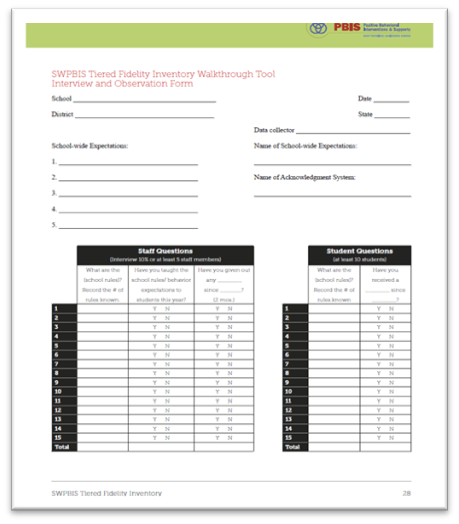 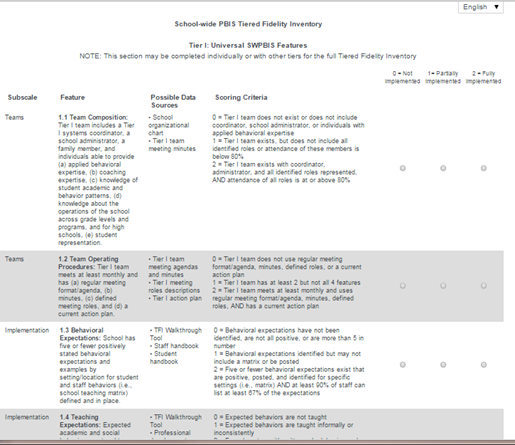 PBIS Assessments
Walkthrough Tool – Appendix A
[Speaker Notes: The purpose of this content is to explicitly review the TFI Walkthrough tool to help coaches and teams collect this information independently. 
Resource Link: https://www.pbisapps.org/resource/tfi]
TFI WALKTHROUGH
[Speaker Notes: Resource link: https://www.pbisapps.org/resource/tfi
Appendix A, Page 27]
TFI WALKTHROUGH
Staff 
interview Questions




Student interview Questions
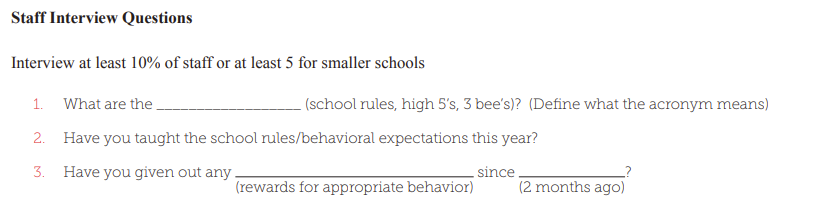 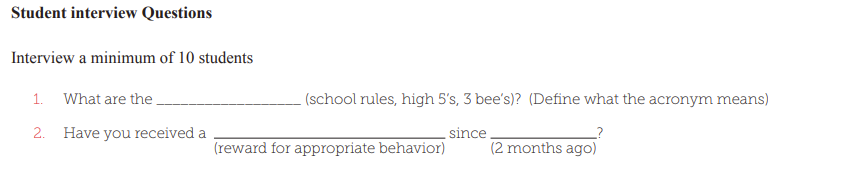 [Speaker Notes: TRAINER NOTE: Remind evaluator to ask if they have "formally" taught the expectations to your students this year?

Resource link: https://www.pbisapps.org/resource/tfi
Appendix A, Page 27]
TFI WALKTHROUGH INTERVIEW FORM
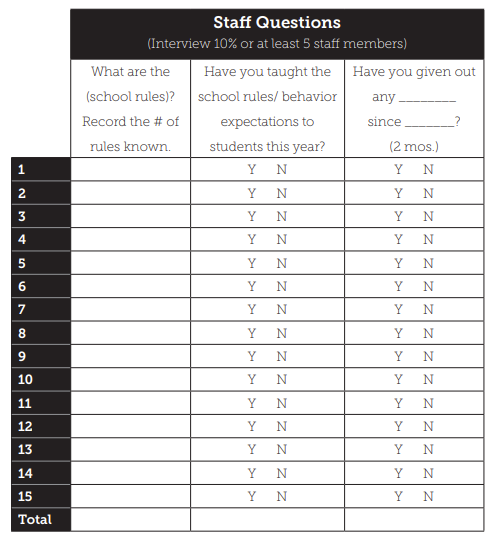 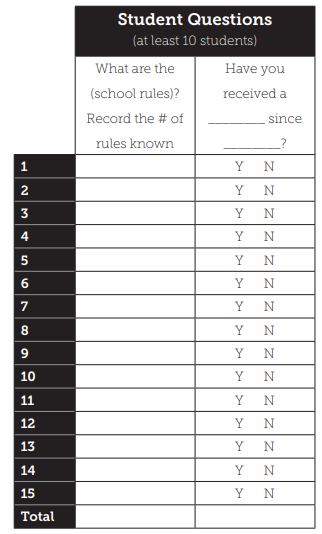 [Speaker Notes: Resource link: https://www.pbisapps.org/resource/tfi
Appendix A, Page 27]
ACTIVITY: TFI WALKTHROUGH PLANNING
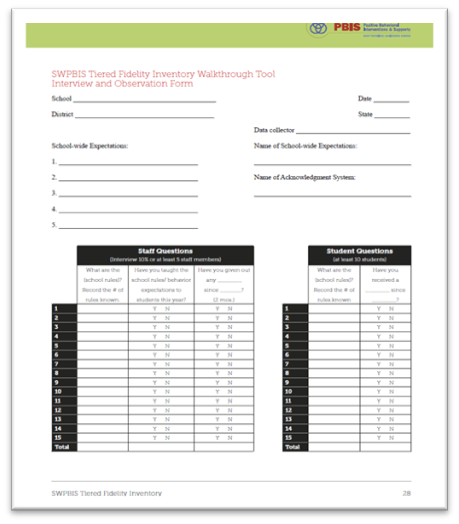 Review the TFI Walkthrough Tool
Plan when you will conduct this walkthrough (try and collect this information in advance of our Jan training).
Plan who will conduct this walkthrough.
10 minutes
Coach Review/Chat
[Speaker Notes: Resource Link: https://www.pbisapps.org/resource/tfi-walkthrough-tip-sheet
Resource link: https://www.pbisapps.org/resource/tfi
Appendix A, Page 27]
Agenda & Coaches' Tasks
What questions do you have on today’s content?
What questions do you have on the follow-up tasks?
HELPFUL RESOURCES
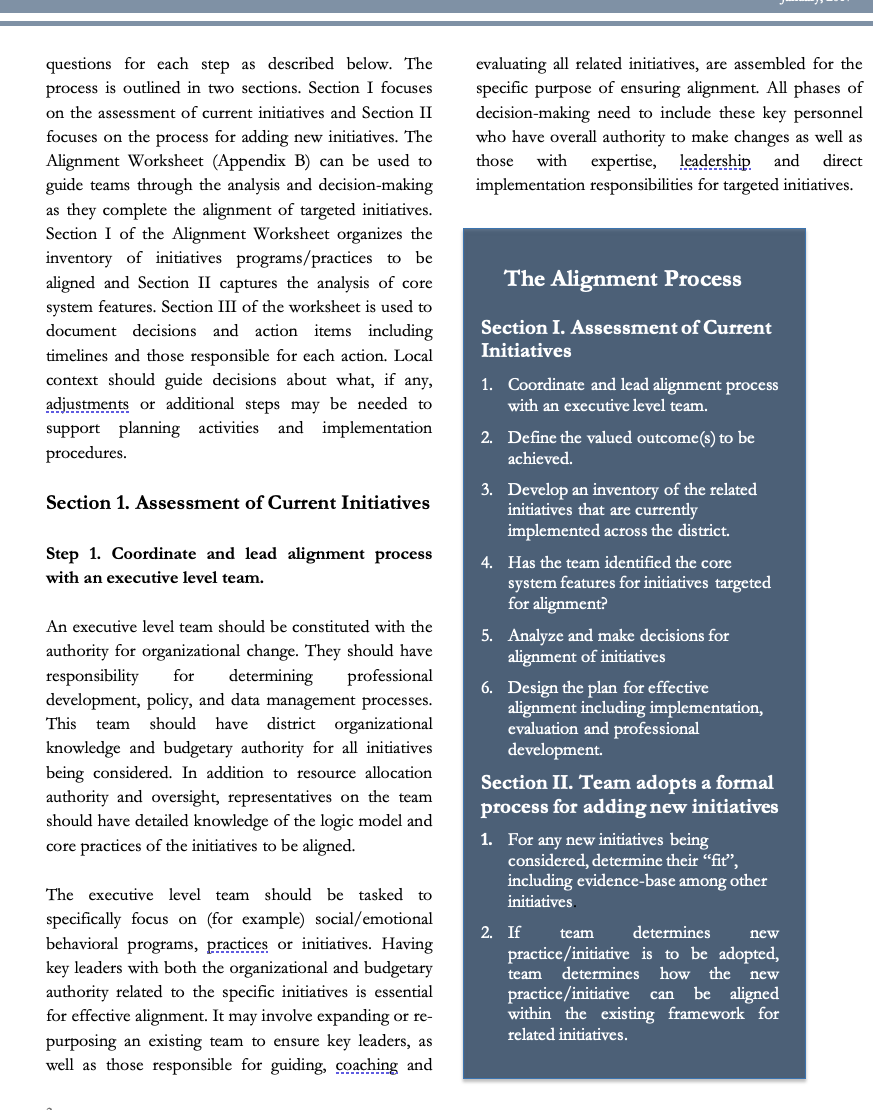 RESOURCES:
Tiered Fidelity Inventory
PBIS TFI Walkthrough Tip Sheet
Integrated TFI Companion Guide
Working Smarter Matrix
Technical Guide for Alignment of Initiatives, Programs and Practices in School Districts
Alignment Activity Worksheet
[Speaker Notes: RESOURCES:
PBIS TFI: Resource link: https://www.pbisapps.org/resource/tfi
PBIS TFI Walkthrough Tip Sheet: https://www.pbisapps.org/resource/tfi-walkthrough-tip-sheet
Integrated TFI Companion Guide:  https://www.pbis.org/resource/integrated-tiered-fidelity-inventory-companion-guide
Technical Guide for Alignment of Initiatives: https://www.pbis.org/resource/technical-guide-for-alignment-of-initiatives-programs-and-practices-in-school-districts
Working Smarter Matrix:  https://sebacademy.edc.org/tier-2-working-smarter-teams-activity
Alignment Activity Worksheet - https://sebacademy.edc.org/alignment-activity]
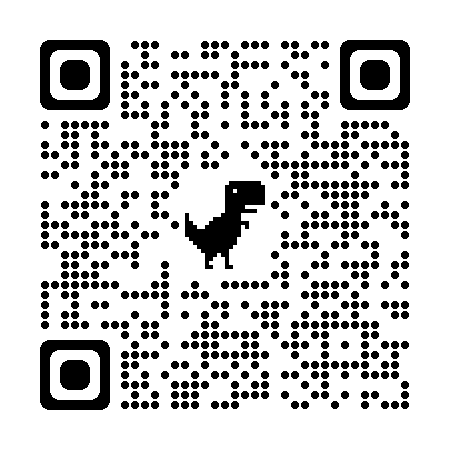 EVALUATION
Please remember to complete the evaluation! 

Scan the QR code to access.
[Speaker Notes: TRAINERS -
Put link to evaluation (below) in the chat for those who do not use the QR code:

Evaluation Survey: https://edc.co1.qualtrics.com/jfe/form/SV_cBF9GI7gVEBsfSC]